StorNext Connect 1.1 /Xcellis TOI
Installing SNConnect on Existing Appliances 
Mark Reinhardt
January 2016
Installing SNConnect on existing Appliances
“Giant Leap”
Professional Services Install Guide
StorNext Connect Deployment Guide
6-68343-01  
csweb :  StorNext Products -> StorNext Connect
Rev A : current download
Rev B : updated soon: clarifications, Xcellis
StorNext Connect Deployment - Prerequisites
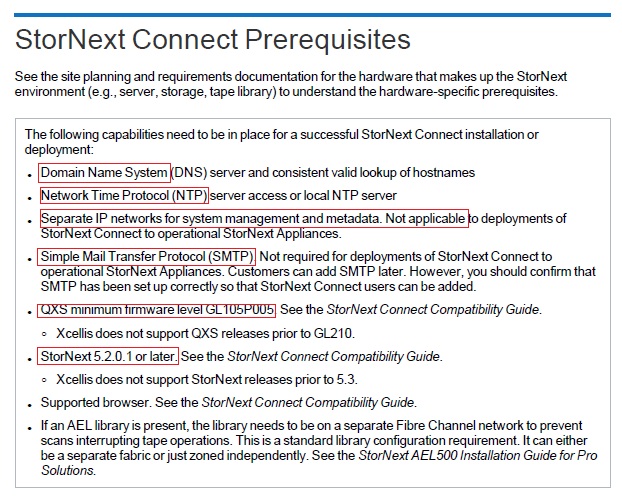 StorNext Connect Deployment – Obtain Authorization Code
Customers Request SNConnect for Existing Appliance
Provide: Appliance Serial Number
Receive: Authorization Code
www.quantum.com
StorNext Product Page -> StorNext Connect link 
FORM: Request More Information for SNConnect
2)  Send email to StorNextConnectRequest@quantum.com
StorNext Connect Deployment - Register
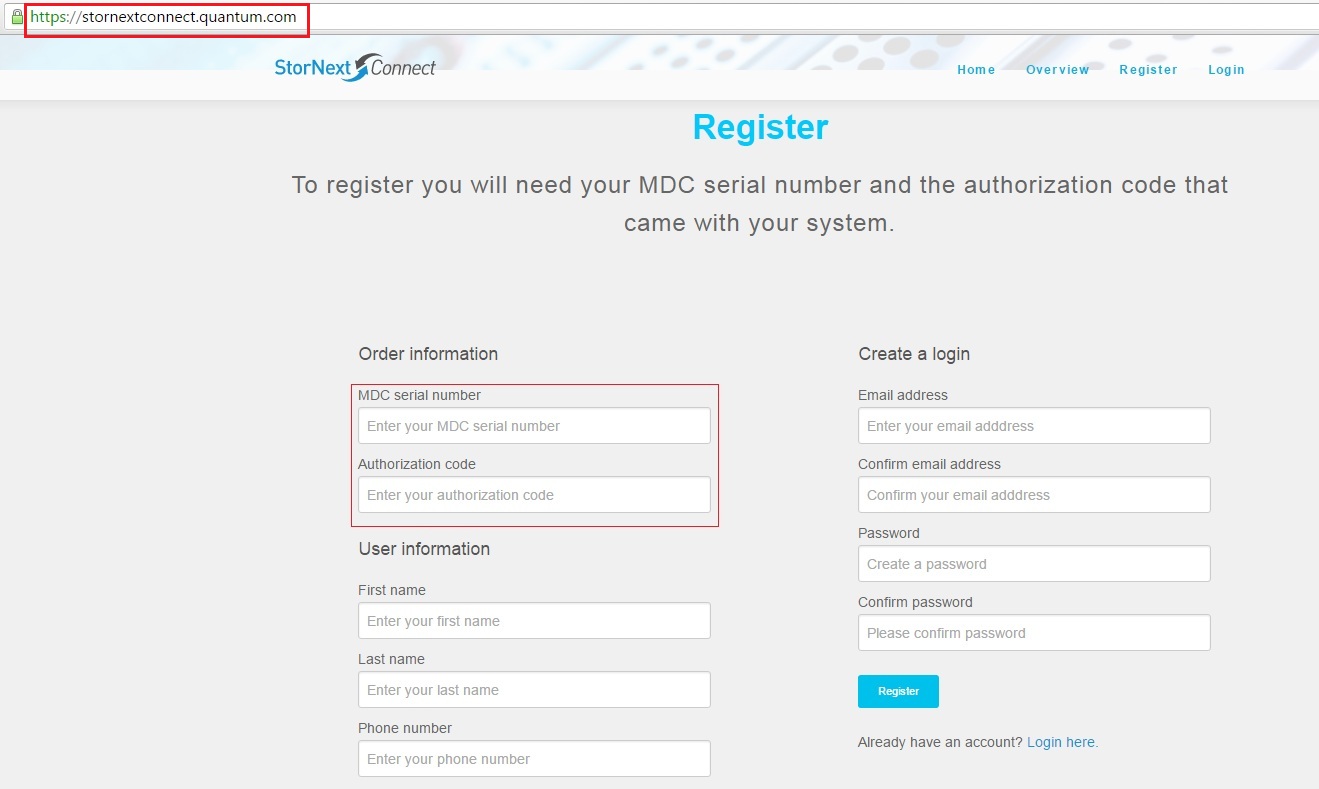 StorNext Connect Deployment – Download Install File
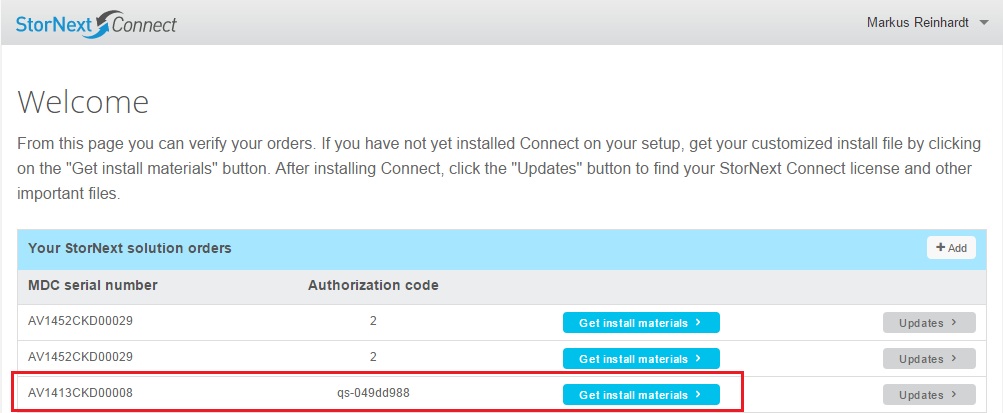 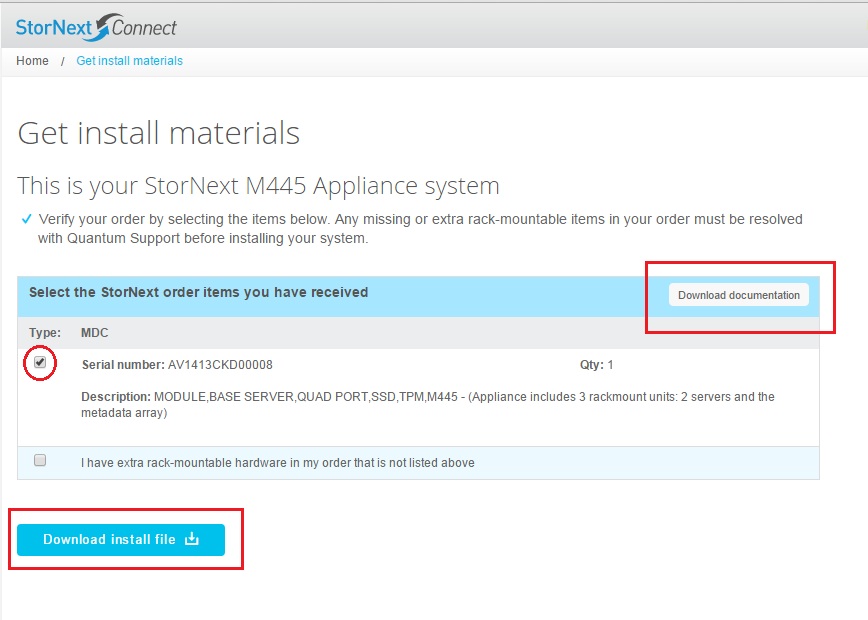 - Download install file:
  customer-install-1.1.0…<SN>.fw

Doc files NOT downloadable
    “unable to retrieve documentation”
StorNext Connect Deployment - Procedures
Node-1 primary in the HA pair

If metadata network, each MDC’s /etc/hosts file contains
     metadata IP and host name of both MDCs
192.168.1.25   testm660A.quantum.com    testm660A
192.168.1.26   testm660B.quantum.com    testm660B
3.  /opt/quantum/connector/etc/connecthostname  on  both  MDCs:
MDC Node-2’s metadata IP address
StorNext Connect Deployment - Procedures
4.   On both MDCs:    #  service  quantum_supervisord  restart

5.   Edit  /etc/httpd/conf/httpd.conf on MDC Node-2 to have
       a single, active “Listen” line:      
Listen 80
       Restart httpd:    #  service  httpd  restart

6.   Open browser to MDC Node-2’s management/public IP
StorNext Connect Deployment - Procedures
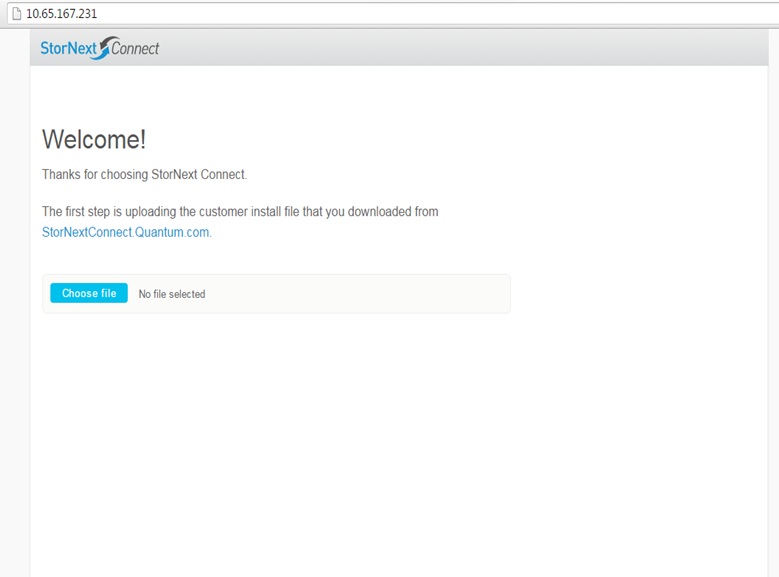 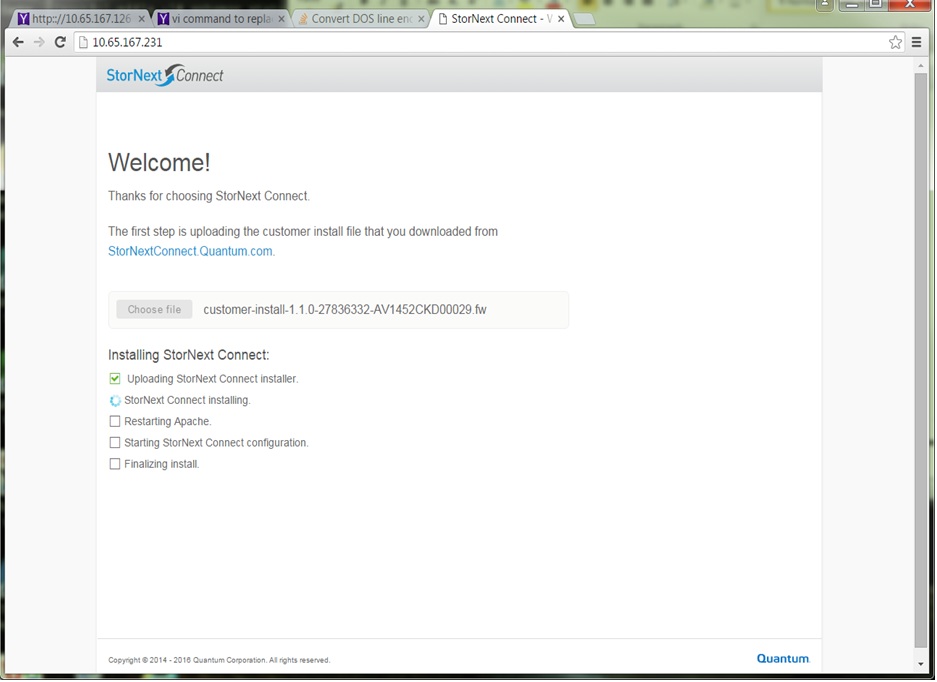 StorNext Connect Deployment - Procedures
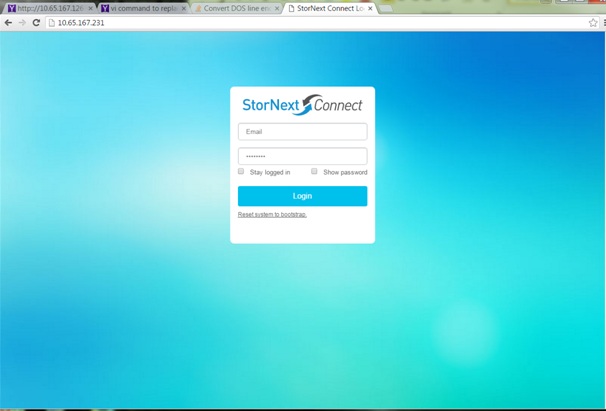 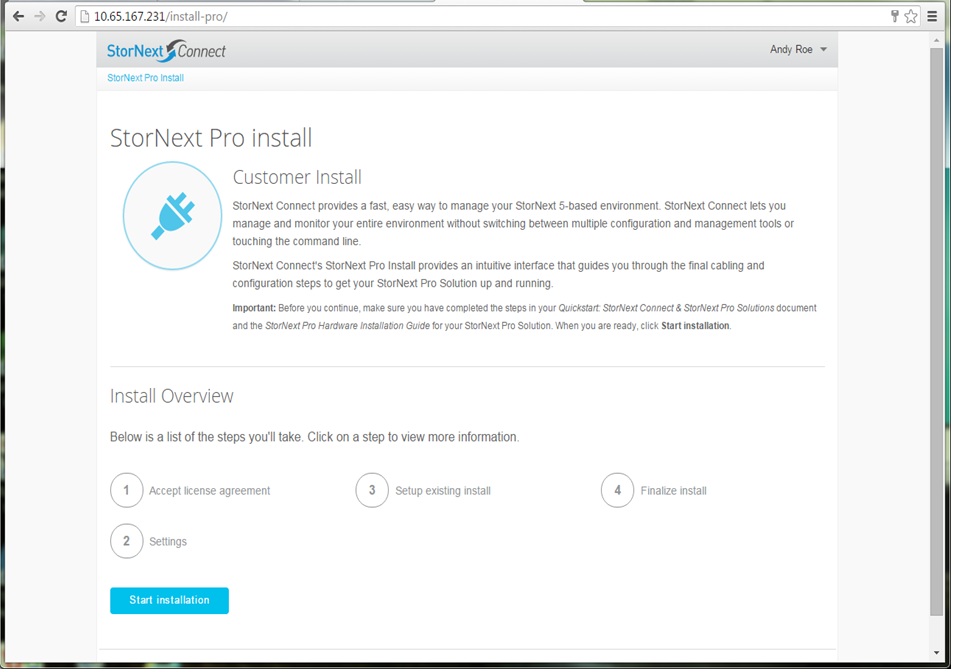 Credentials from registration at
stornextconnect.quantum.com
StorNext Connect Deployment - Procedures
Accept EULA

-  Register QX/QXS Array
If in download Bill Of Materials :  QXS info requested
  Often QXS not included with Install Base Order so download’s BOM
        will not contain entries :   Therefore, no QXS info requested.
         -  File Systems made from disks in QXS arrays are always reported in
                   Monitor Performance App
         -  QXS array health is NOT monitored
         -  Post-Install procedure used to enter QXS information  -  More Later
StorNext Connect Deployment - Procedures
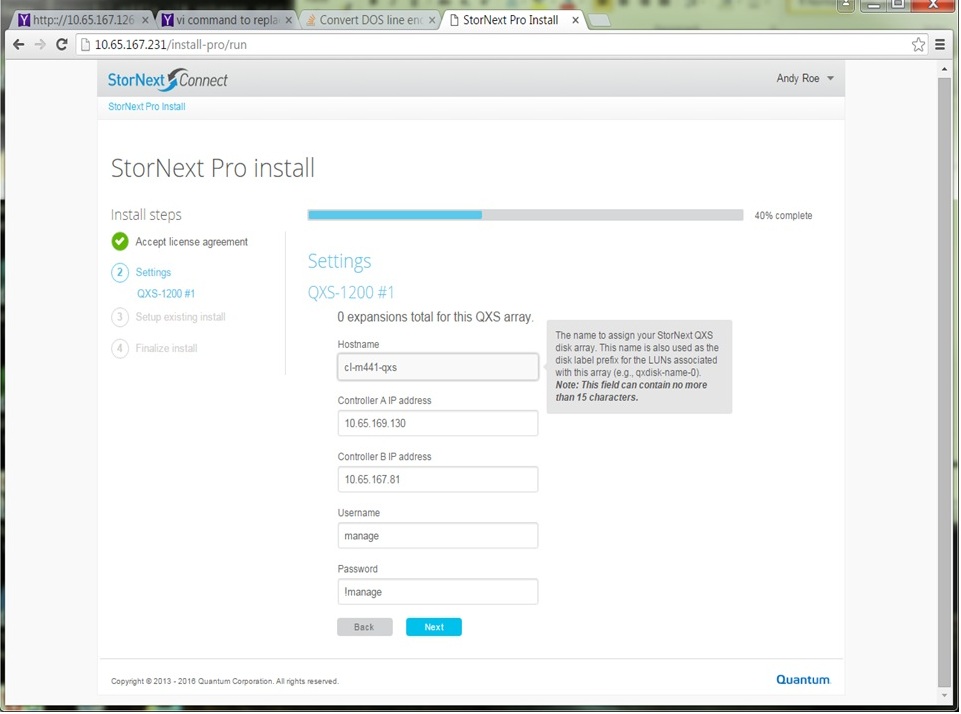 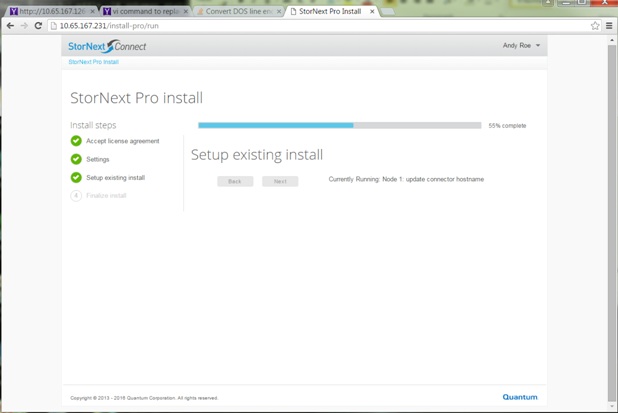 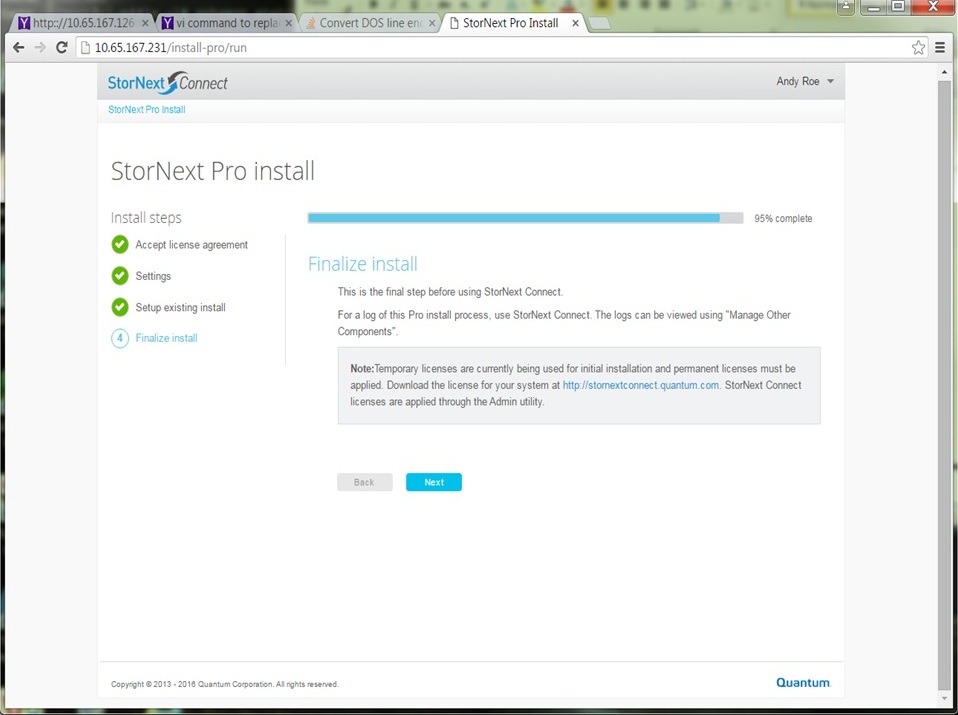 StorNext Connect Deployment - Dashboard
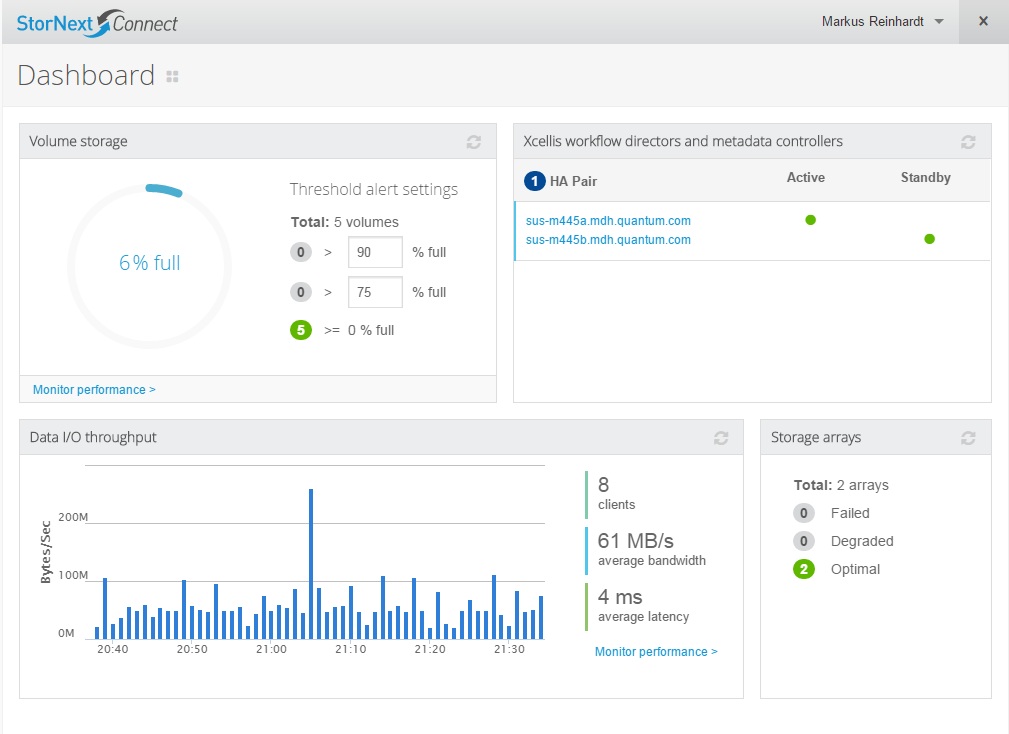 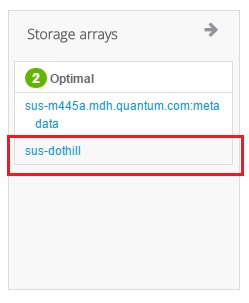 StorNext Connect Deployment – Dashboard Array Link
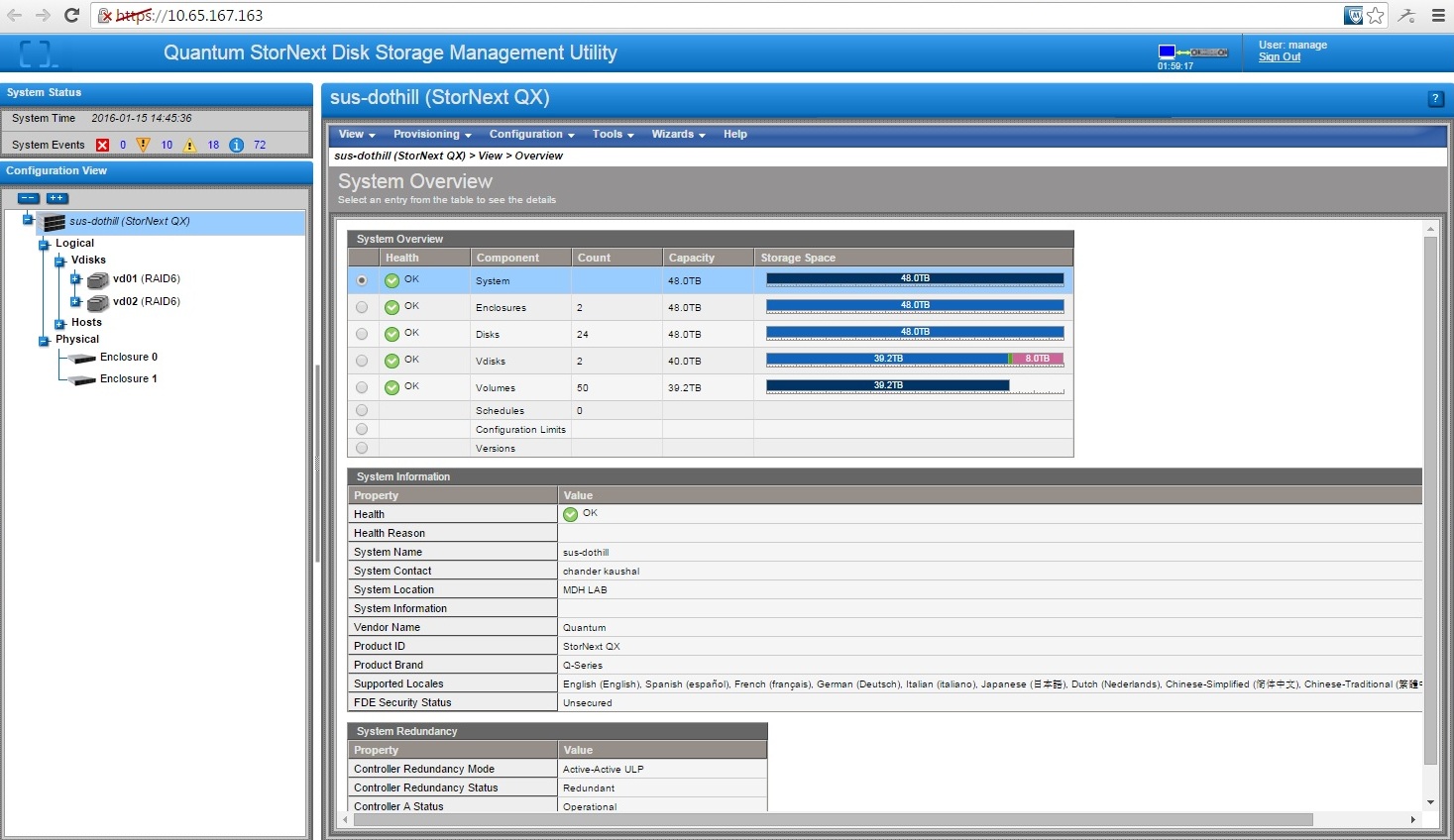 StorNext Connect Deployment - Finalize
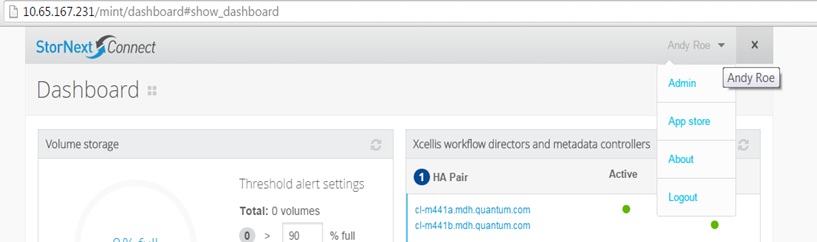 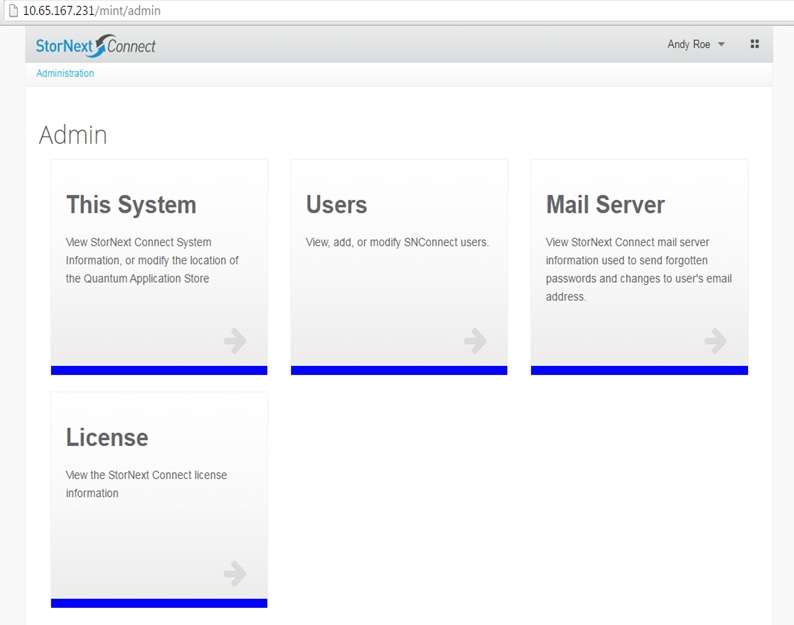 StorNext Connect Deployment - Finalize
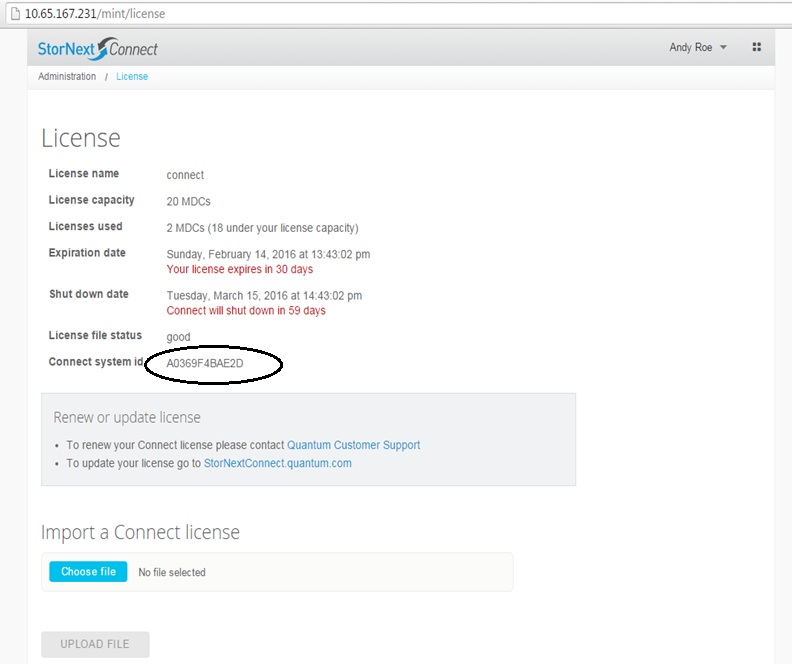 StorNext Connect Deployment - Finalize
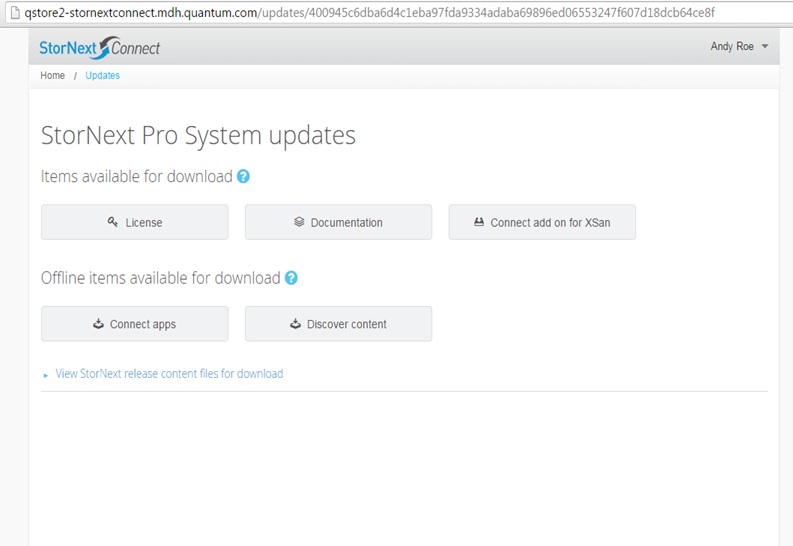 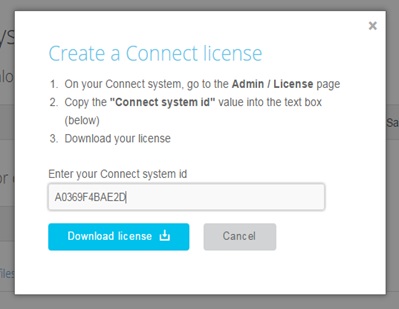 StorNext Connect Deployment - Finalize
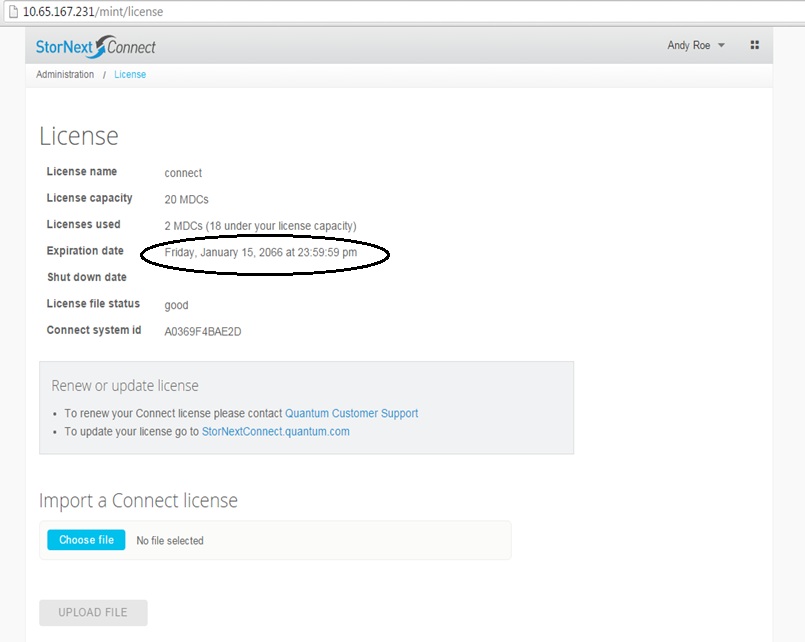 After Importing 
and Uploading
License File
StorNext Connect Deployment – Sanity Check
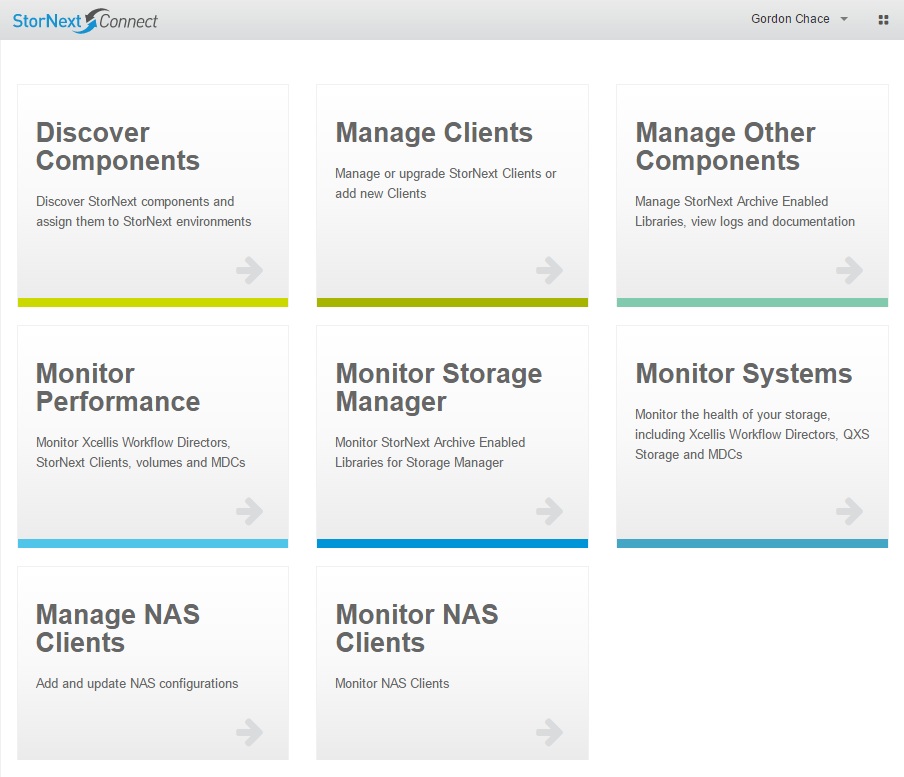 StorNext Connect Deployment – Sanity Check
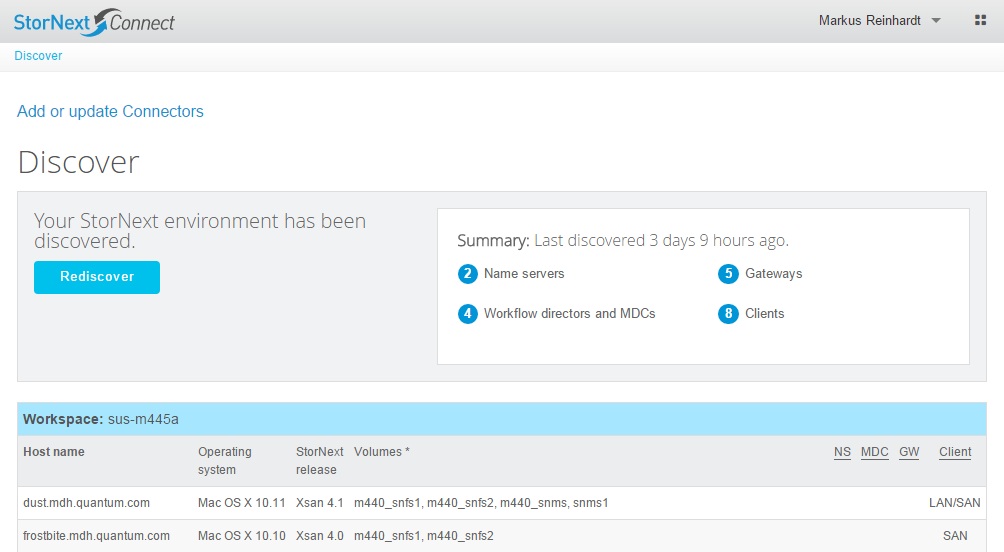 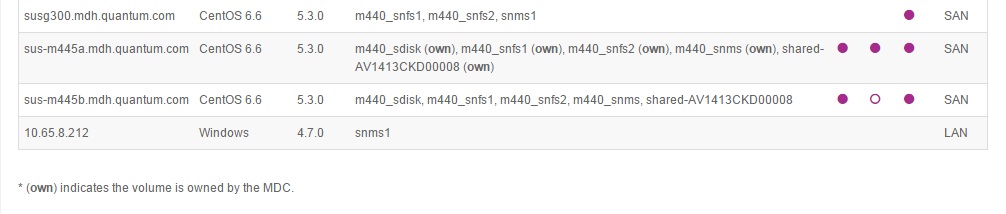 StorNext Connect Deployment – Connector version
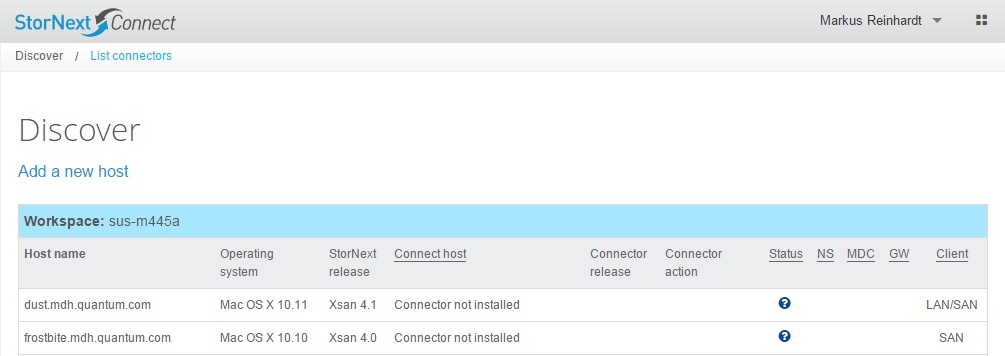 Check MDC-1 for v 15
Linux w/ no Connector
Update & ReDiscover
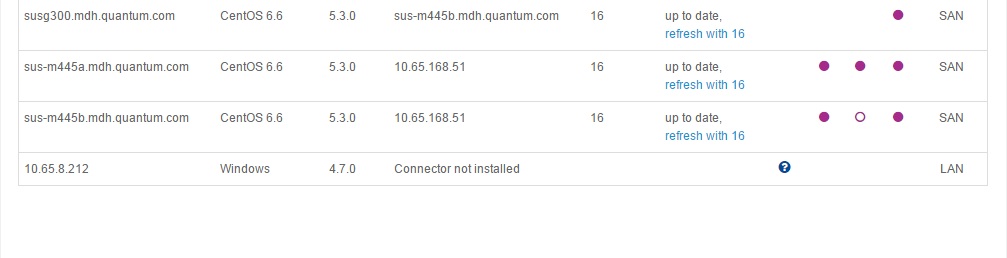 StorNext Connect Deployment – Sanity Check
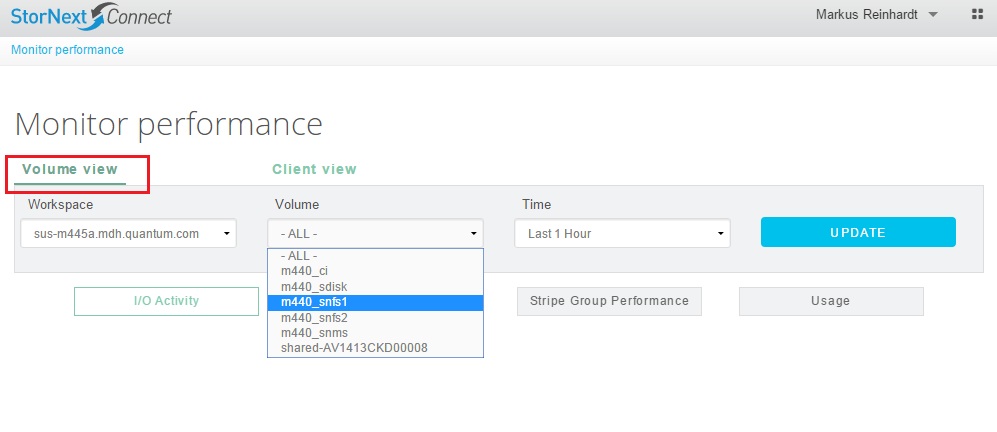 Test:  Windows LAN Client wrote data via G300 
          to File System / Volume   m440_snfs1 …
StorNext Connect Deployment – Sanity Check
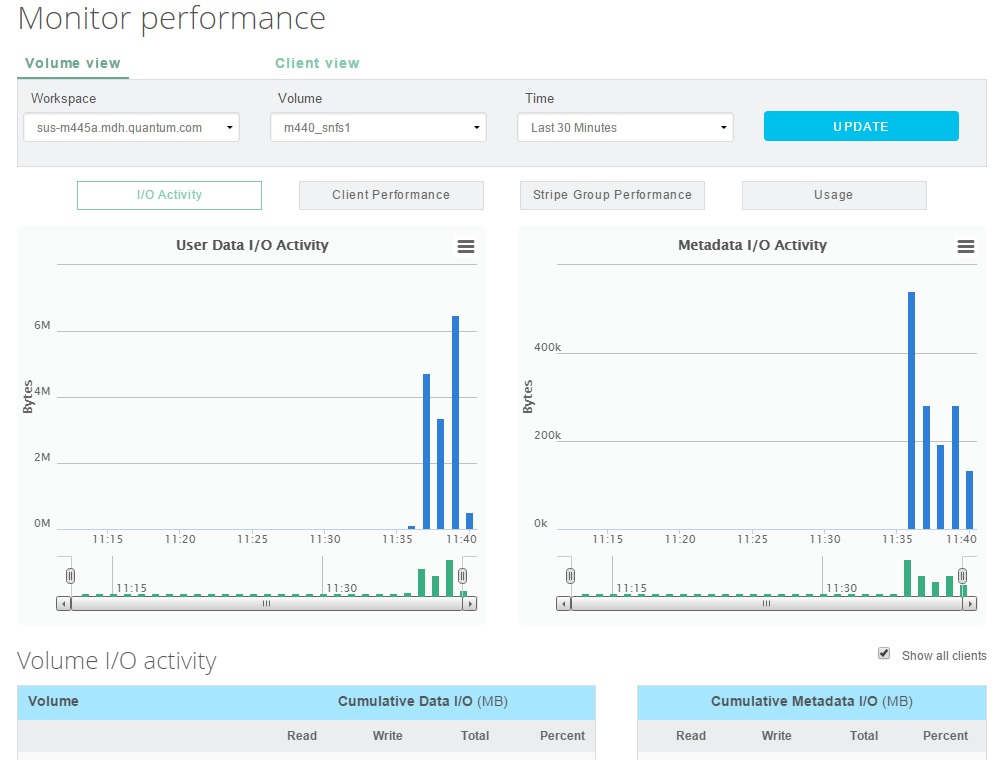 StorNext Connect Deployment – Sanity Check
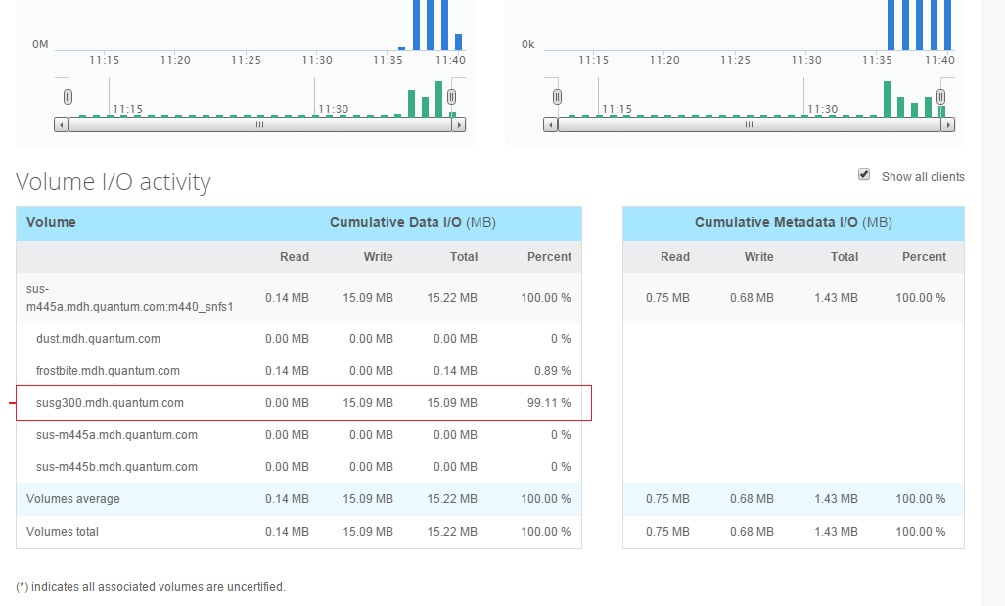 StorNext Connect Deployment – Sanity Check
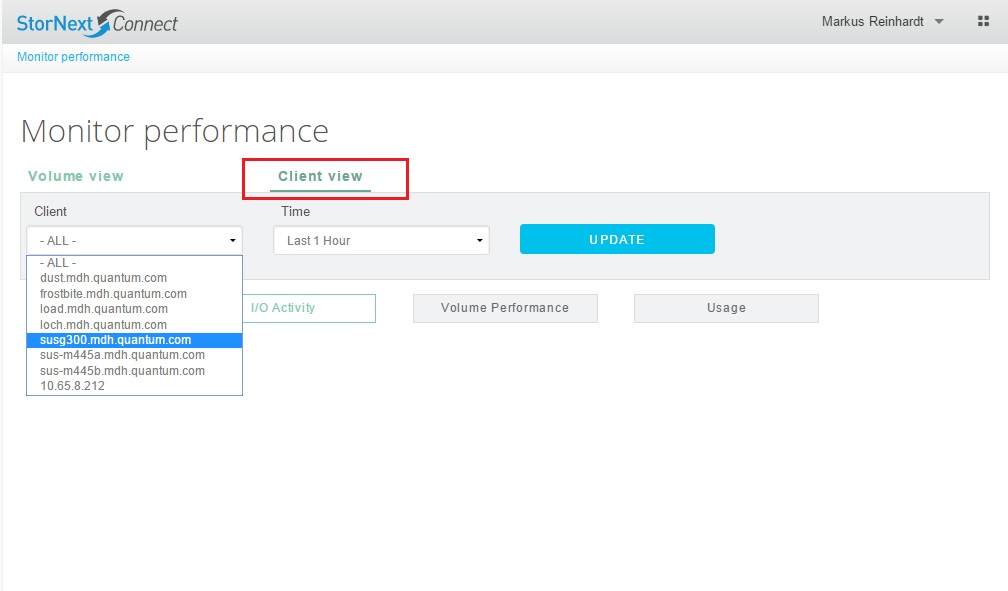 StorNext Connect Deployment – Last couple of checks
1)  If no performance information from Linux systems:
   -  Check for missing  /usr/cvfs/config/snstatd.conf
   -  Put in place  and  perform:    #  service quantum_supervisord restart
QXS not in Install Base w/ Appliance , so not in SNConnect DB                 
   -   TSB:  2876 StorNext Connect stops monitoring QXS array health after upgrade from 1.0 to 1.1
   -   SNConnect DB manipulated manually
           -   required:  name of QXS  plus  controller A & B IP address
           -   done via postgres sql template
           -   logistics ???
           -   future:  add/delete/change QXS from SNConnect as admin activity